De la formación al proyecto
-Curso de formación Dpto Educación Navarra, 2007
-Inscripción en etwinning en 2010
-Primer proyecto:  2011-12
-Proyecto ganador 2014
-Otros proyectos
M. Ángeles Rincón Roldán
Colegio Anunciata de Tudela
 Septiembre2015
Proyecto etwinning
¿Y por qué no un intercambio escolar?
Objetivos
Intercambio virtual
Intercambio real
Aportación de etwinning
Innovación
Creatividad
Motivación
Trabajo con nativos
Plataforma segura
Contenido del proyecto
Actividades - Herramientas TIC
Google maps

Situar 
lugares
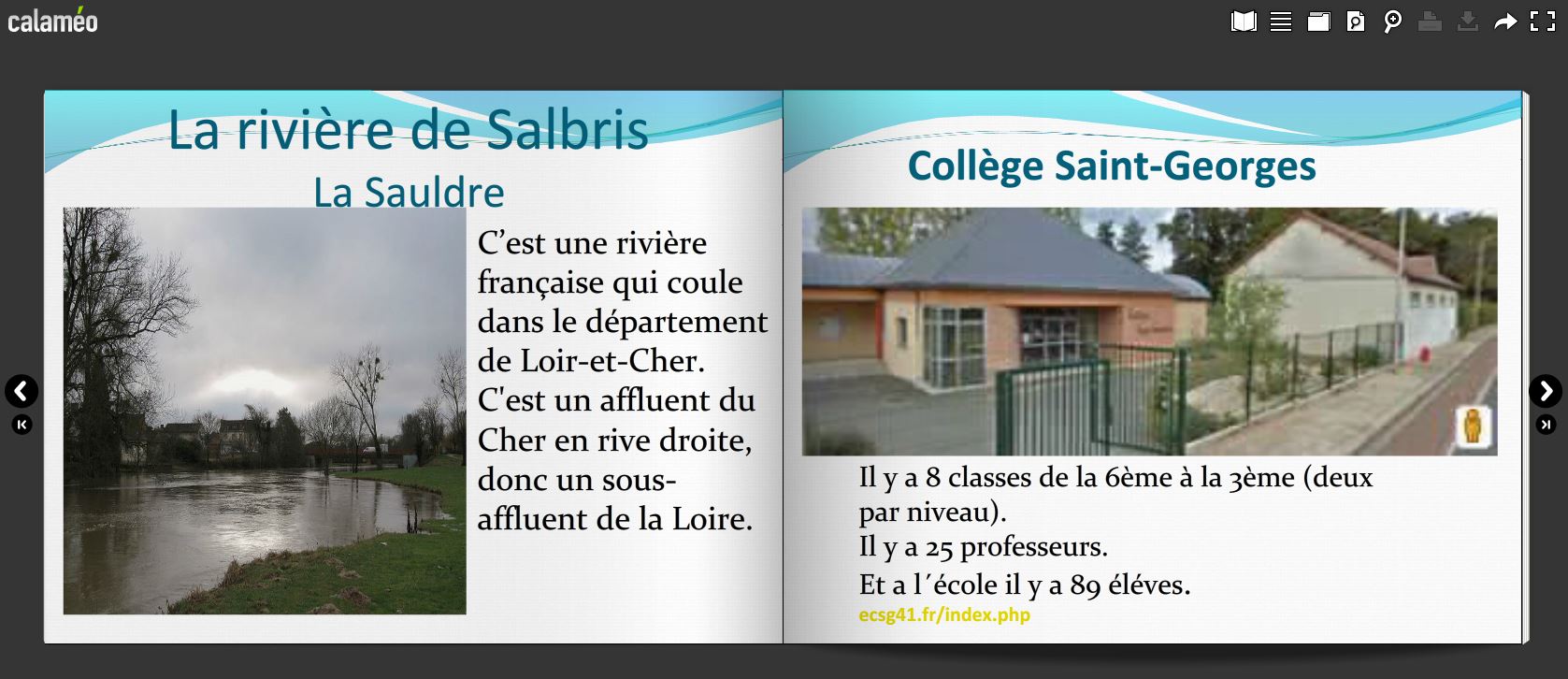 Calameo 
Folleto  ciudades
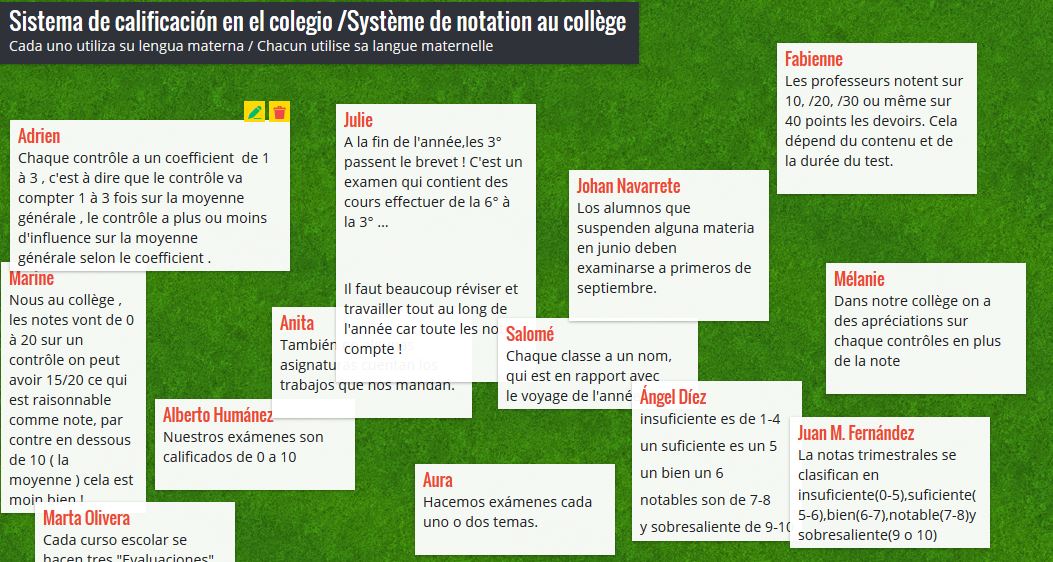 Padlet
Muro colaborativo
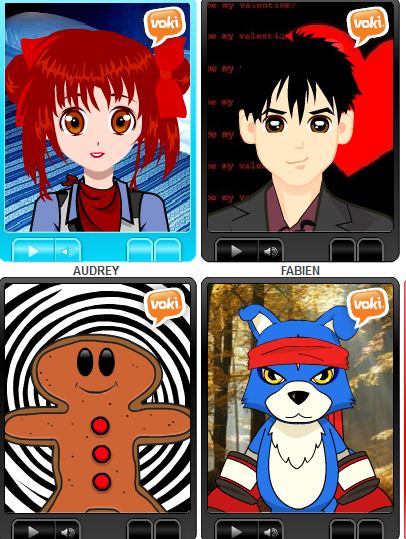 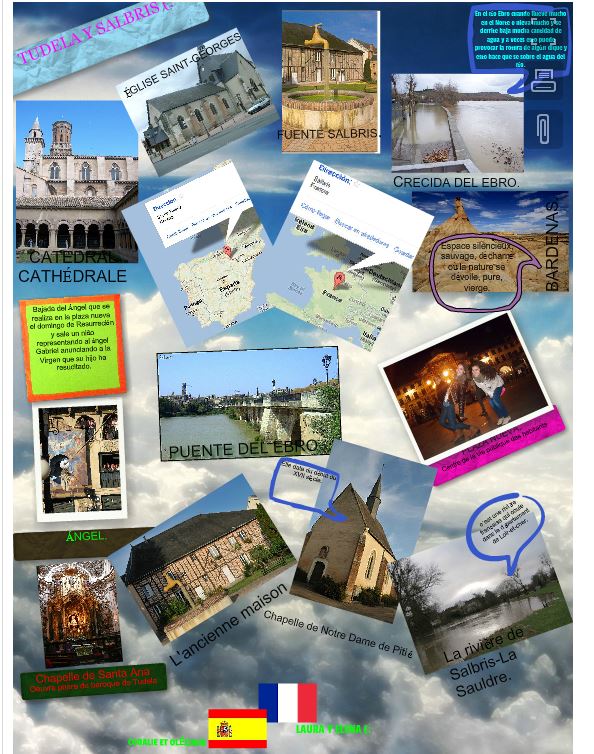 Voki
Avatar descripción
Glogster Edu
Póster
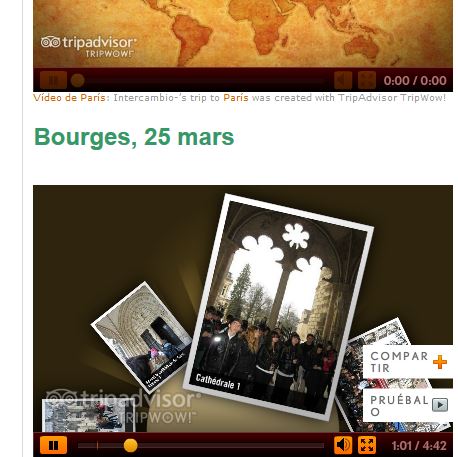 Mixbook
Álbum
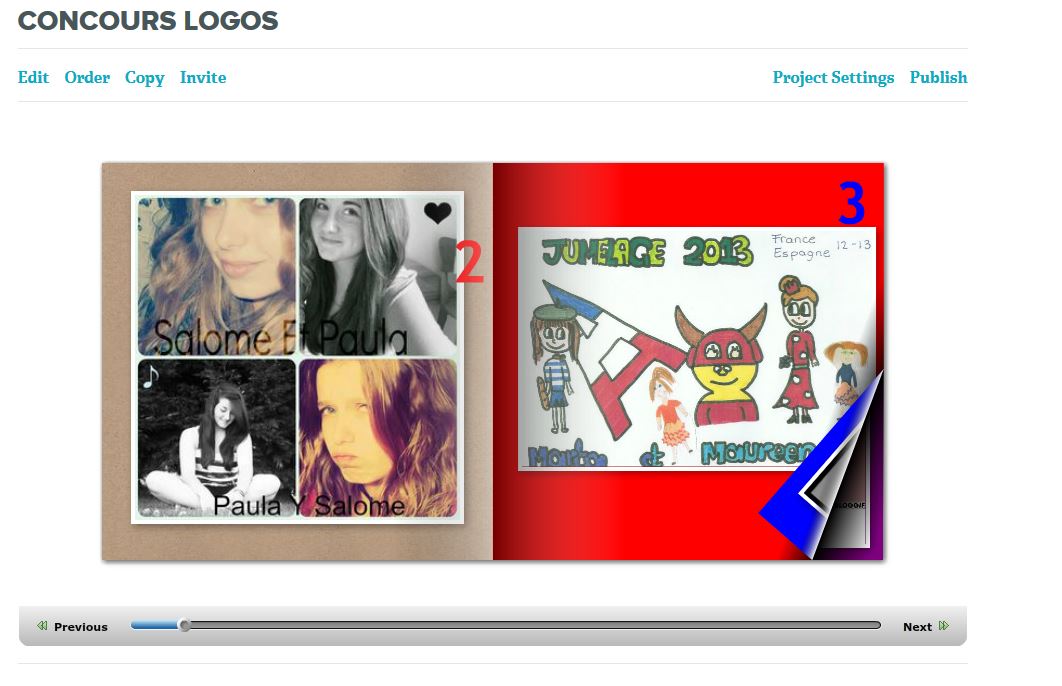 tripwow.tripadvisor 
Vídeo
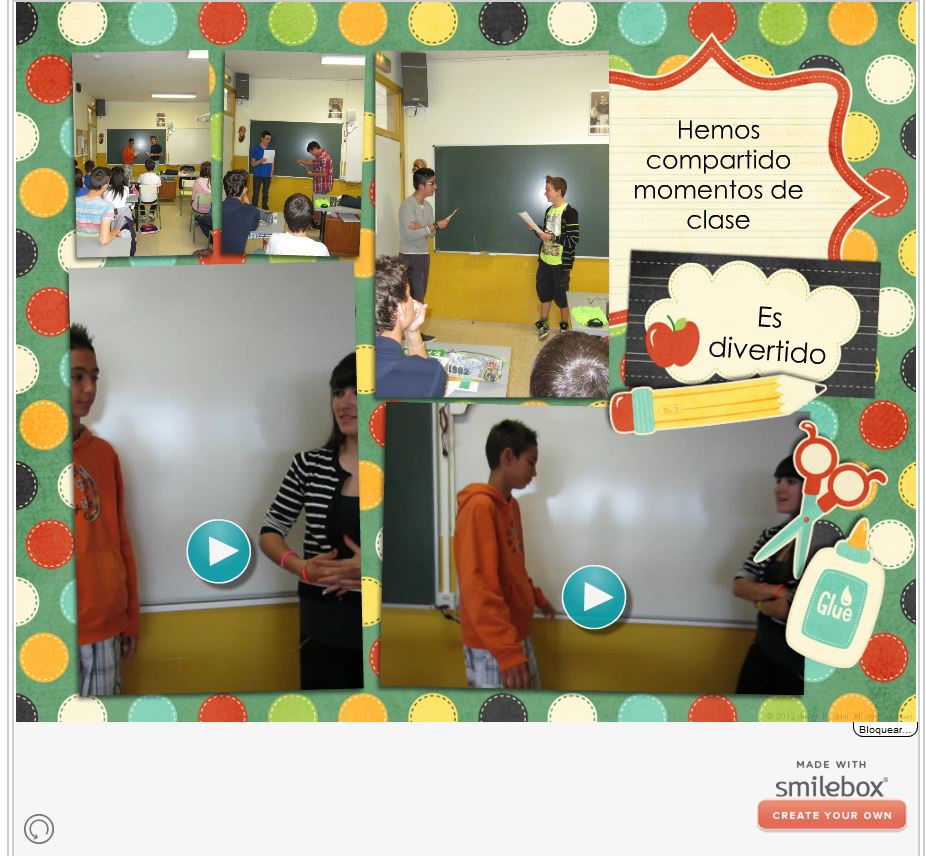 Thinglink
Imagen interactiva
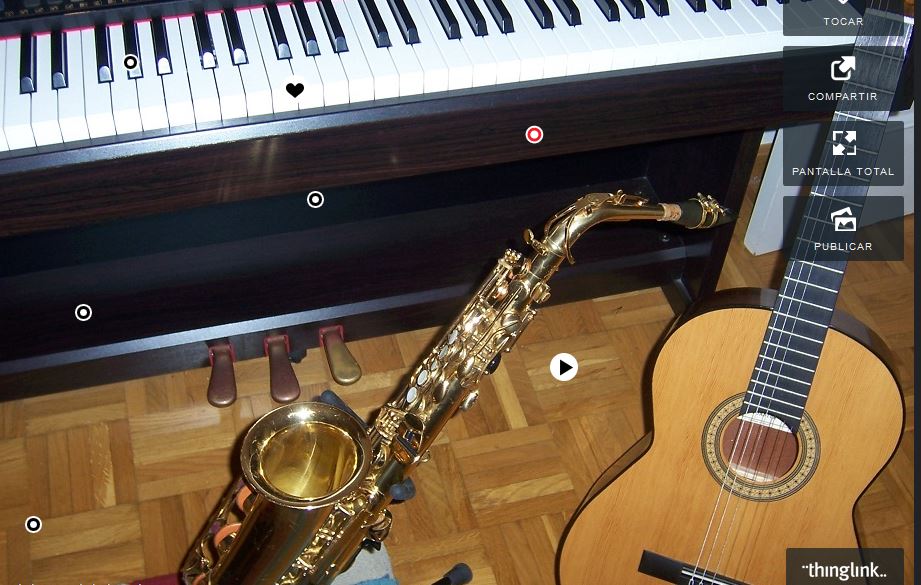 Smilebox
Collage
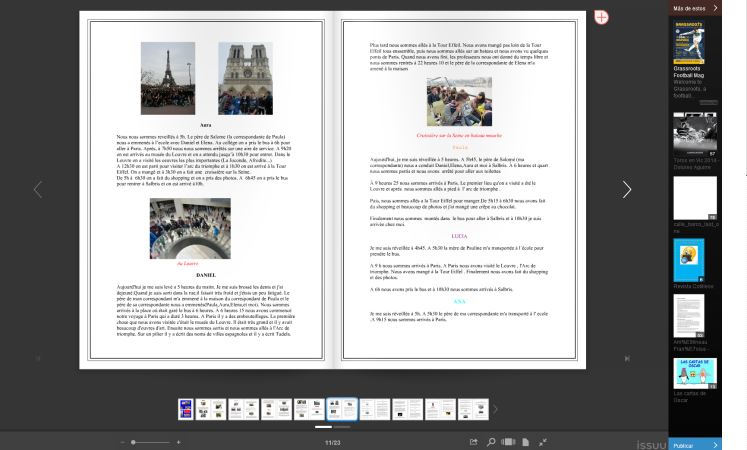 Mindomo
Esquemas
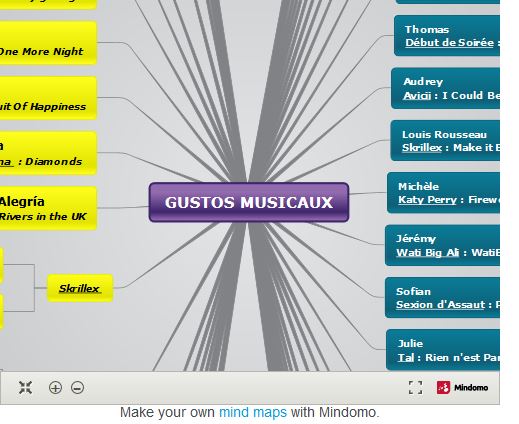 Issu
Revista digital
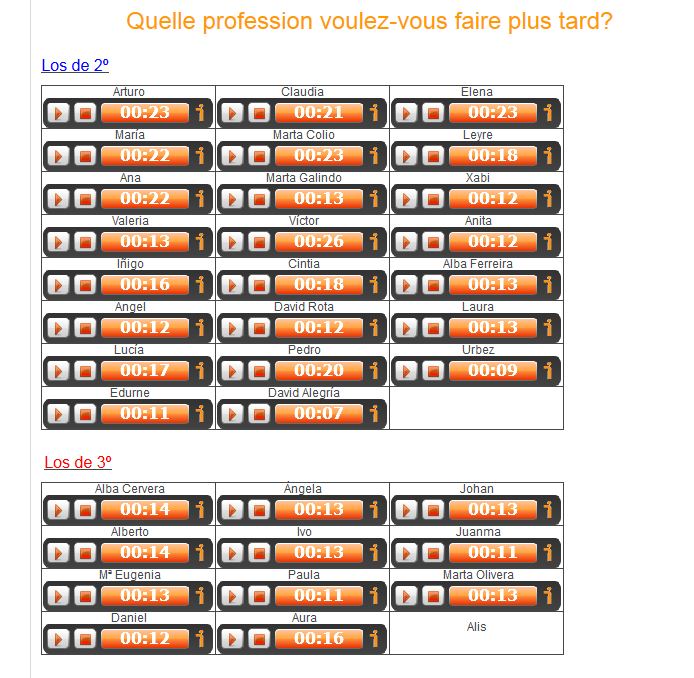 SurveyMonkey
Encuesta
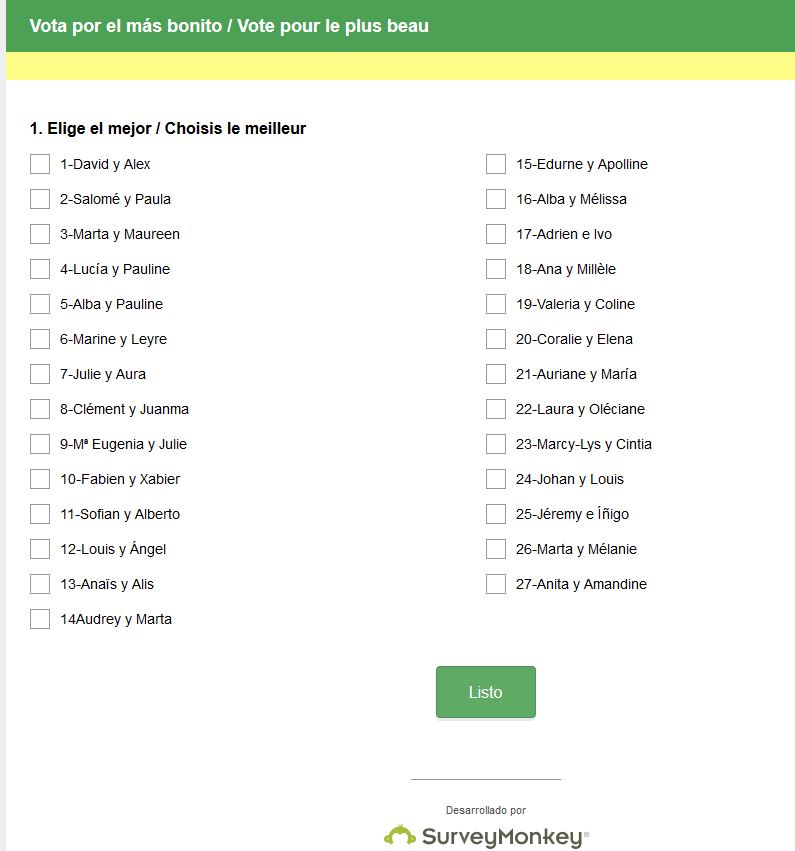 Audacity
Audio
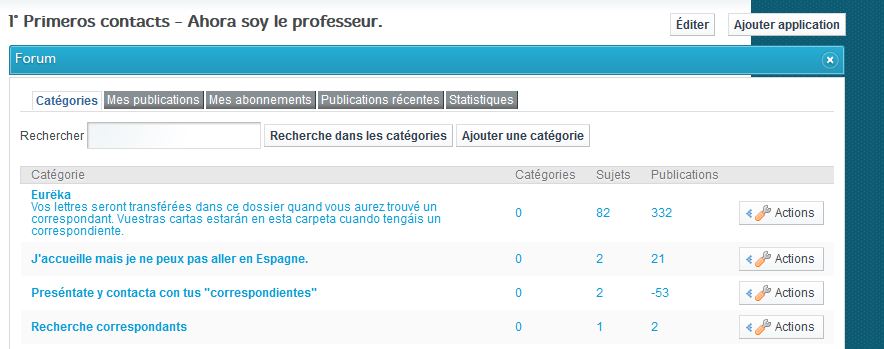 Herramientas de twinspace
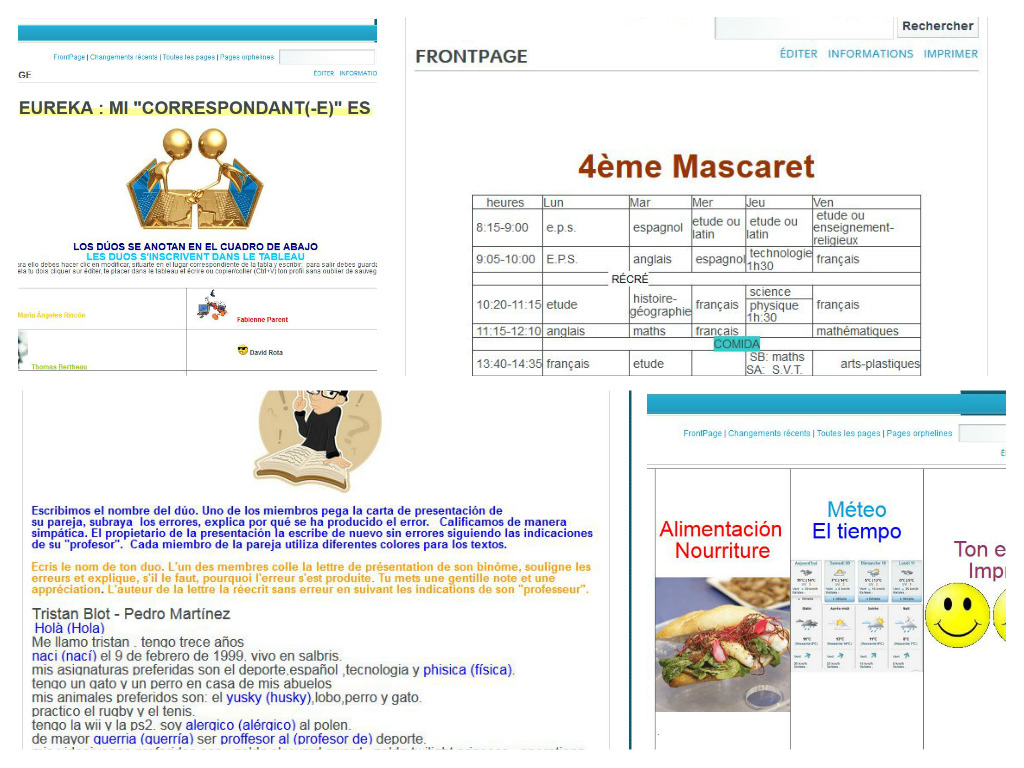 Wiki -Blog Foro -Chat
Diario
El antes y el después
Antes
Después